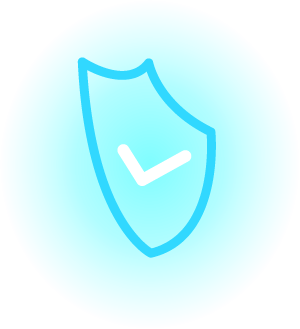 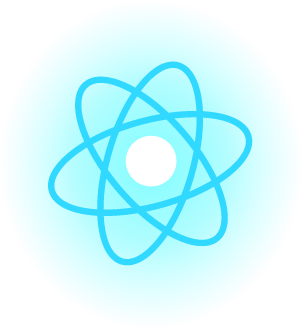 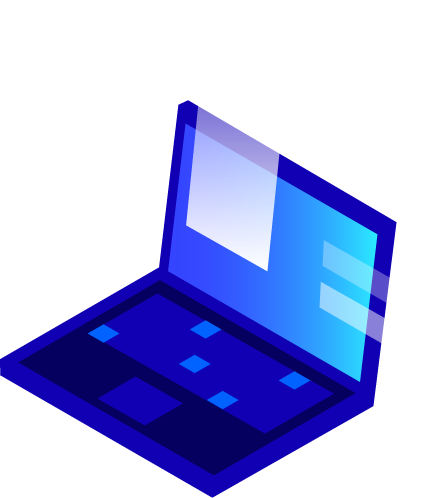 1С программасынын негизги түшүнүктөрү жана кызматтары
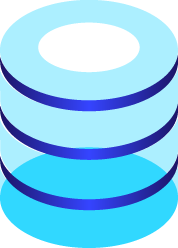 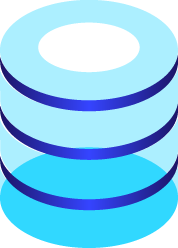 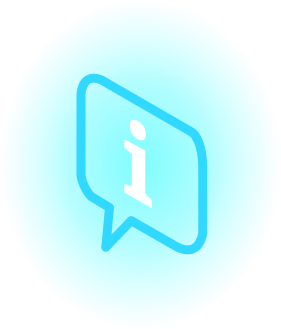 Сабактын планы:
1С программасынын мааниси жана келип чыгуу тарыхы;
1С программасынын кызматтары боюнча маалыматтар;
1С программасынын азыркы мезгилдеги орду.
2
Сабактын максаты:
Студент 1С программасы боюнча маалымат алат жана анын негизги түшүнүктөрүн жана кызматтарын үйрөнөт.
3
Синквейн түзүүнүн эрежеси
1-жолчодо синквейндин темасы боюнча бир зат атооч сөз жазылат;
2-жолчодо темага мүнөздөмө берилүүчү эки сын атооч сөз жазылат;
3-жолчодо теманын жасаган иш-аракетин түшүндүрүүчү үч этиш сөзү жазылат; 
4-жолчодо теманы ачуучу, аны түшүндүргөн фраза жазылат;
5-жолчодо жыйынтык катары теманын маанисин түшүндүргөн бир зат атооч сөз жазылат.
4
Глоссарий:
1С программасы – ишканаларды ишмердүүлүгүн автоматаштыруучу программа;
1С платформа – 
1С колдонуучулары үчүн даяр конфигурацияларды жазуучу негиз.
1С конфигурация – колдонуучулар өздөрүнүн жумуштарын аткаруучу (документтер менен иштөө, эсептерди жүргүзүү ж.б.) программалык чөйрө.
5
1С компаниясынын негиздөөчүлөрү
Бул 1С компаниясы россиялык компания. 1991–жылы негизделип, биринчи кезекте ишканалардын ишмердүүлүк чөйрөсүн автоматташтыруу үчүн “1С: Предприятие” программалык продуктусун иштеп чыккан. Бул система толук комплекс болуп каралып, өндүрүштүк, финансылык, бухгалтердик жана башка ишмердүүлүктөрдү түзүүгө жана автоматташтырууга арналган. 1С компаниясынын негиздөөчүлөрү жана ээси болуп бир туугандар Борис жана Сергей Нуралиевдер эсептелинет.
6
1С компаниясынын кызматтары
Ишкананын каалагандай бизнес–процесстерин автоматташтыруучу жана ар кандай компьютердик оюндарды сатуучу программалык комплекс болуп эсептелинет.
1С аталышынын мааниси
Компаниянын аталышынын мааниси боюнча бир канча ойлор айтылып жүрөт: 1-сорт, 1-стандарт, 1 секунда (керектүү маалыматты алуу үчүн коротулган убакыт). Андан сырткары «с» тамгасы клавиатурада орусча да, англисче да дал келген жалгыз тамга болгондуктан компаниянын аталышын «1С» аталгандыгы жөнүндө да айтылып жүрөт.
7
1С’ тин негизги элементтери
1С эки негизги элементтерден турат:  1С платформа жана  1С конфигурация.
1С конфигурация + 1С платформа  = 1С программа 
1С платформа – бул 1С колдонуучулары үчүн даяр программаларды (конфигурацияларды) жазуучу негиз (основа). 
Платформасыз бир да конфигурация иштебейт. 
1С конфигурация –колдонуучулар өздөрүнүн жумуштарын аткаруучу (документтер менен иштөө, эсептерди жүргүзүү ж.б.) программалык чөйрө.
8
1С’ тин версиялары
Демо версиясы – колдонуучу 1С программасынын функциялары жана мүмкүнчүлүктөрү менен өз алдынча таанышуу максатында даярдалган;
Окуп-үйрөнүү версиясы – бекер таркатылат. Каалагандай иштетүүгө болот бирок, бир нече чектөөлөр коюлган;
Базалык версиясы – бир гана информациялык база менен иштөөгө болот;
Проф версиясы – чексиз информациялык базалар менен иштөөгө болот. Бир нече колдонуучу үчүн серверде (түрдүү орундарда, шаарларда программа менен иштөө үчүн) орнотулушу мүмкүн.
Корп версиясы – өтө чоң фунцияга ээ.
9
Билимди текшерүүчү үчүн тест
1) 1С компаниясы канчанчы жылы негизделген?
б) 1991–жылы;
в) 1995–жылы;
а) 1994–жылы;
г) 1997–жылы.
10
Жооп туура
11
Жооп туура эмес
12
2) 1С программасы кандай элементтерден турат?
а) 1С платформалардан;
в) программалардан;
б) 1С конфигурациялардан;
г) 1С платформа жана 1С конфигурациядан.
13
Жооп туура
14
Жооп туура эмес
15
3) Платформасыз эмне иштебейт?
а) 1С;
в) программалар;
б) конфигурация;
г) 1С платформа жана 1С конфигурация.
16
Жооп туура
17
Жооп туура эмес
18
4) 1С кайсы өлкөнүн фирмасы?
а) Казакстан;
в) Россия;
б) Кыргызстан;
г) Москва.
19
Жооп туура
20
Жооп туура эмес
21
5) 1С колдонуучулары үчүн даяр программаларды (конфигурацияларды) жазуучу элемент эмне деп аталат?
а) 1С платформа ;
в) 1С конфигурация;
б) 1С;
г) программа.
22
Жооп туура
23
Жооп туура эмес
24
6) 1С колдонуучулары үчүн даяр программаларды (конфигурацияларды) жазуучу элемент эмне деп аталат?
а) 1С платформа ;
в) 1С конфигурация;
б) 1С;
г) программа.
25